Proforma 2025Gasto de inversión
Noviembre 2024
AGENDA
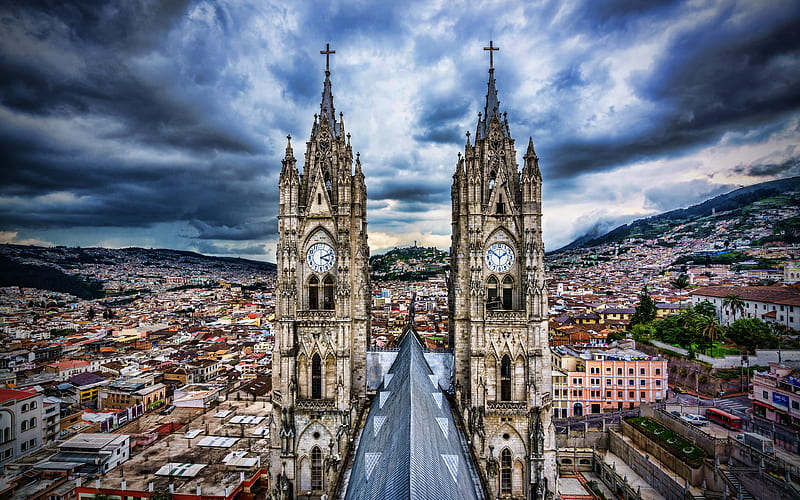 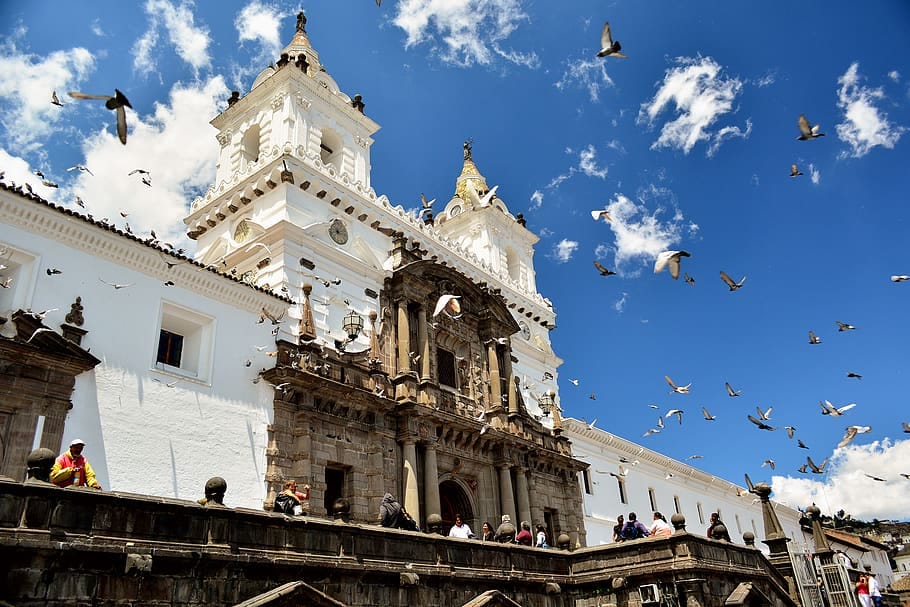 1
2
3
PRIORIDADES DE INVERSIÓN POR OBJETIVOS DE DESARROLLO DEL PMDOT
ALINEACIÓN AL PGA Y GRUPOS DE ATENCIÓN PRIORITARIA
PRESUPUESTO DE INVERSIÓN
[Speaker Notes: This template was inserted from Power-user, the productivity add-in for PowerPoint, Excel and Word.
Install Power-user to access thousands of templates, icons, maps, diagrams and charts with Power-user.
Visit https://www.powerusersoftwares.com/
©Power-user SAS, terms of license: https://www.powerusersoftwares.com/terms]
PRIORIDADES DE INVERSIÓN POR OBJETIVOS DE DESARROLLO DEL PMDOT 2024 - 2033
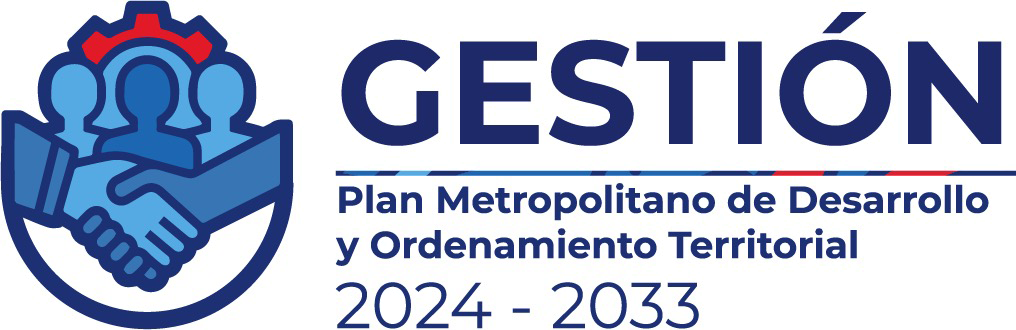 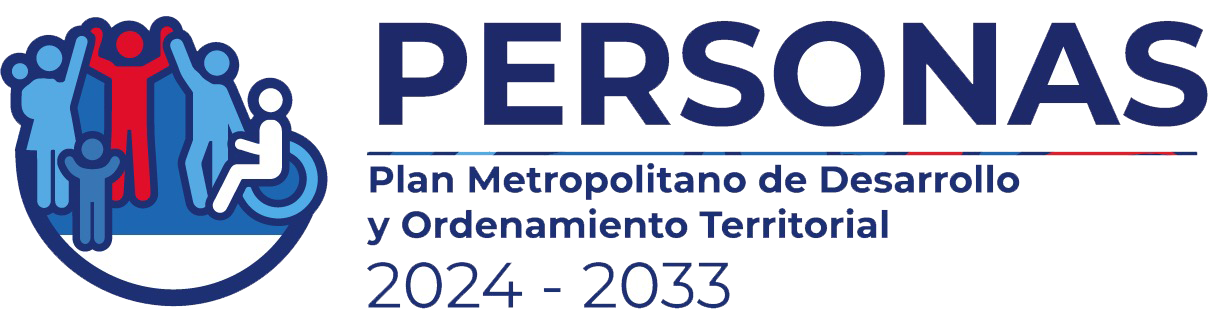 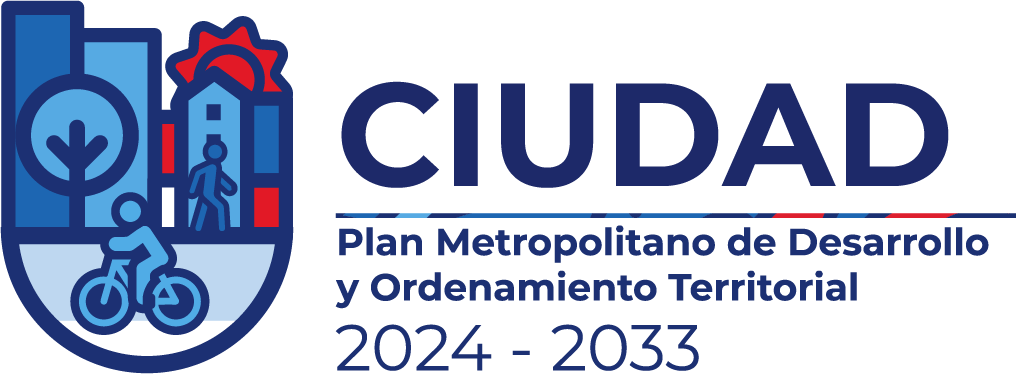 Objetivo de desarrollo Personas
Mejorar la calidad de vida e incrementar el bienestar de la población, con justicia, igualdad y equidad; mediante la generación de oportunidades y de fuentes de trabajo digno, de la reducción de brechas y el combate a la exclusión.
Objetivo de desarrollo Ciudad
Consolidar una ciudad segura, sostenible e integrada, que cuide la vida en todas sus formas y que fortalezca la paz, el orden y la convivencia ciudadana.
Objetivo de desarrollo Gestión
Alcanzar una gestión eficiente, participativa, desconcentrada y transparente; un municipio cercano a la ciudadanía.
Proforma 2025:
Proforma 2025:
Proforma 2025:
$77.826.672
$311.278.196
$86.875.582
Objetivo Desarrollo 1
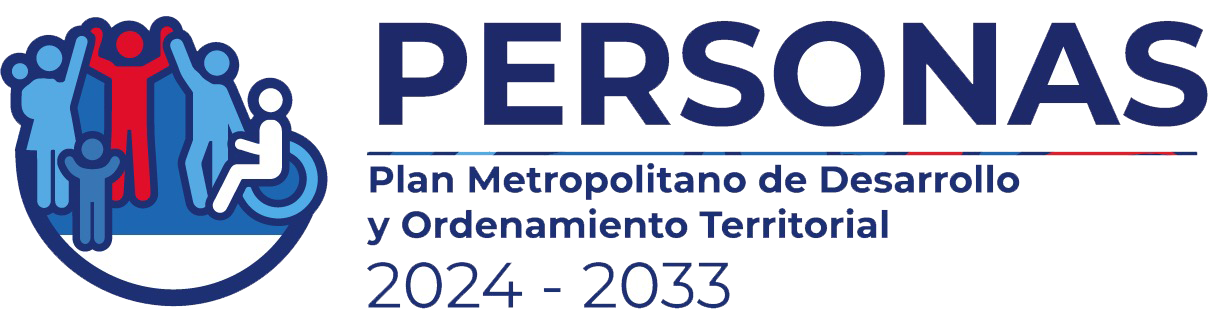 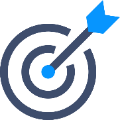 Mejorar la calidad de vida e incrementar el bienestar de la población, con justicia, igualdad y equidad; mediante la generación de oportunidades y de fuentes de trabajo digno, de la reducción de brechas y el combate a la exclusión.
GASTOS 2025:
$77.826.672
44%
21%
14%
10%
$34.329.389
$16.000.000
$10.713.645
$8.004.994
QUITO CULTURA Y
PATRIMONIO
QUITO TE CUIDA
QUITO TE PROYECTA
QUITO PRODUCTIVO
Y COMPETITIVO
7%
3%
1%
$ 5.275.203
$2.582.784
$ 920.656
QUITO FOMENTA EL TRABAJO
QUITO DE LAS Y LOS EMPRENDEDORES
QUITO TRANSPARENTE Y EFICIENTE
Objetivo Desarrollo 2
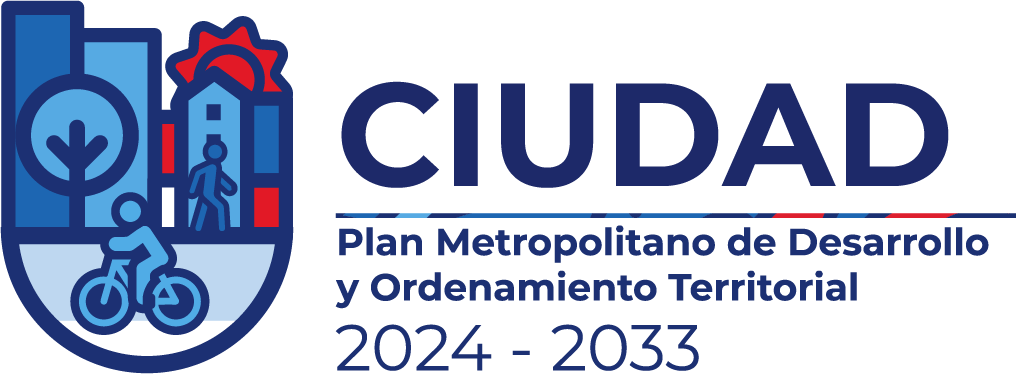 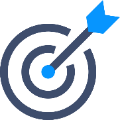 Consolidar una ciudad segura, sostenible e integrada, que cuide la vida en todas sus formas y que fortalezca la paz, el orden y la convivencia ciudadana.
GASTOS 2025:
$311.278.196
48%
26%
7%
6%
$148.445.515
$81.085.428
$22.937.494
$18.000.000
QUITO CON MOVILIDAD SOSTENIBLE
QUITO CIUDAD VERDE AZUL
QUITO TE INTEGRA
QUITO CON MOVILIDAD SEGURA
5%
5%
3%
$16.805.199
$15.031.589
$8.972.971
QUITO CULTURA Y PATRIMONIO
QUITO ESPACIO PÚBLICO Y CIUDADANÍAS
QUITO HÁBITAT DIGNO Y SEGURO
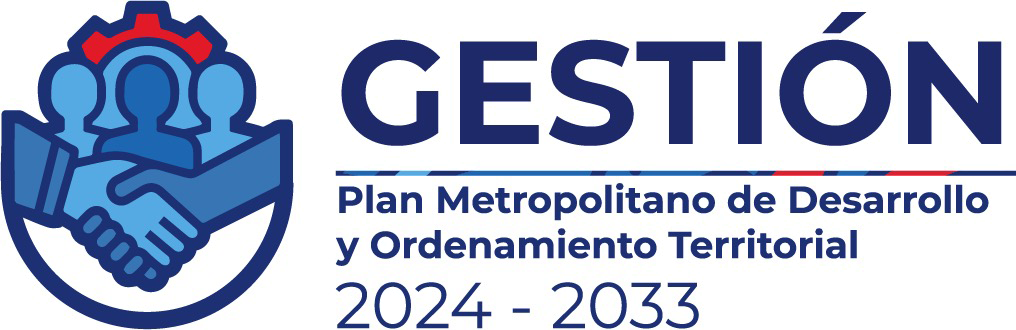 Objetivo Desarrollo 3
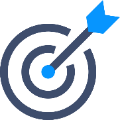 GASTOS 2025:
Alcanzar una gestión eficiente, participativa, desconcentrada y transparente; un municipio cercano a la ciudadanía.
$86.875.582
48%
52%
$41.709.223
$45.166.359
QUITO PARTICIPA
QUITO TRASPARENTE Y EFICIENTE
PRESUPUESTO DE INVERSIÓN POR ÁREA
PROFORMA 2025
$475.980.450
176 Proyectos
76%
12%
8%
4%
COMUNALES
GENERALES
SOCIALES
ECONOMICOS
$360.749.961
$57.127.586
$39.531.270
$18.571.633
98 Proyectos
37 Proyectos
29 Proyectos
12 Proyectos
PRESUPUESTO TOTAL DE INVERSIÓN 2025 POR ÁREA Y SECTOR
PRESUPUESTO TOTAL DE INVERSIÓN 2025 POR SECTOR (% DE PARTICIPACIÓN)
TOTAL PRESUPUESTO:
$  475.980.450
Presupuesto de Inversión por Sector y Dependencia
Presupuesto de Inversión por Sector y Dependencia
Presupuesto de Inversión por Sector y Dependencia
Alineación al Plan de Gobierno 2023 - 2027
$23 Millones
$19 Millones
$57 Millones
Eje 2: Trabajo, economía, producción, emprendimiento e innovación
Quito de las y los emprendedores
Quito Fomenta el Trabajo
Quito Productivo y Competitivo
Eje 1: Hábitat, seguridad y convivencia 
ciudadana
Quito Hábitat digno y seguro
Quito Espacio Público y Ciudadanías
.
Eje 3: Bienestar, derechos y protección social
Quito Te Cuida.
Quito Cultura y Patrimonio.
Quito Te Proyecta
Quito Hábitat Digno y Seguro (Vivienda y Seguridad)
$252 Millones
$37 Millones
$87 Millones
Eje 4: Movilidad Sostenible
Quito con Movilidad Segura
Quito con Movilidad Sostenible
Quito Te Integra
Eje 5: Territorio intercultural, ecológico, deportivo y activo
Quito Ciudad Verde Azul
Quito Cultura y Patrimonio
Quito Te Cuida (Deporte)
Eje 6: Gestión Metropolitana
Quito Participa
Quito Transparente y eficiente
[Speaker Notes: This template was inserted from Power-user, the productivity add-in for PowerPoint, Excel and Word.
Install Power-user to access thousands of templates, icons, maps, diagrams and charts with Power-user.
Visit https://www.powerusersoftwares.com/
©Power-user SAS, terms of license: https://www.powerusersoftwares.com/terms]
Grupos de atención prioritaria
CÓDIGO ORGÁNICO DE ORGANIZACIÓN TERRITORIAL, COOTAD

Art. 249.- Presupuesto para los grupos de atención prioritaria.- No se aprobará el presupuesto del gobierno autónomo descentralizado si en el mismo no se asigna, por lo menos, el diez por ciento (10%) de sus ingresos no tributarios para el financiamiento de la planificación y ejecución de programas sociales para la atención a grupos de atención prioritaria.
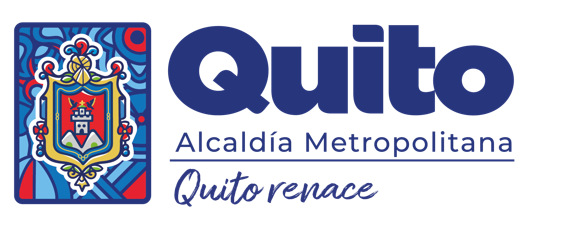